interdisziplinär – vielseitig - kompetenzorientiert
N E U!
B. A. Transkulturalität:
Einführung 
zum 

WS 18/19 

in Planung
Medien, Sprachen, Texte   in einer globalisierten Welt
Vorbemerkung: B. A. Transkulturalität
Planmäßiger Start des neuen Studiengangs ist
das Wintersemester 2018-2019.
Stand heute fehlt noch die ministeriale Genehmigung. 
Das Akkreditierungsverfahren ist beantragt.
Die Einschreibfrist könnte daher erst zum September statt zum 15. Juli beginnen.
master-comparative@phil.hhu.de
2
B. A. Transkulturalität: Medien, Sprachen, Texte
Steckbrief B. A. Transkulturalität
„Insalata Capricciosa“
Transkulturalität zielt auf die historischen und aktuellen Verflechtungen zwischen Gruppen und Gesellschaften ab.
Die zeitgenössischen Durchdringungen und Verbindungen betreffen sämtliche Dimensionen von Kultur, von den täglichen Routinen bis zur Hochkultur.
3
B. A. Transkulturalität: Medien, Sprachen, Texte
Steckbrief B. A. Transkulturalität
Unser Studiengang ist ein 

Querschnittsstudiengang; 

d. h. aus verschiedenen wissenschaftlichen Fachbereichen wird das zusammengestellt, das Transkulturalität ausmacht.
Ihr Studium ist somit interdisziplinär.
B. A. Transkulturalität: Medien, Sprachen, Texte
4
Steckbrief B. A. Transkulturalität
Folgende Fächer sind an unserem Querschnittsstudiengang mit eigenen Lehrveranstaltungen beteiligt:
Anglistik und Amerikanistik
Germanistik
Geschichtswissenschaften
Medien- und Kulturwissenschaften
Philosophie
Romanistik
Sozialwissenschaften
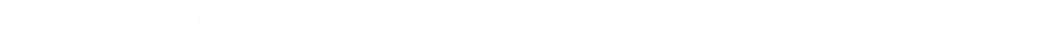 Steckbrief B. A. Transkulturalität
Aus folgenden Fächer können Sie nach Ihren Neigungen Veranstaltungen für Ihr Studium hinzuwählen:
Medien- und Kulturwissenschaften
Modernes Japan
Philosophie
Romanistik
Sozialwissenschaften
Anglistik und Amerikanistik
Geschichtswissenschaft
Germanistik
Jüdische Studien / Jiddistik
Klassische Philologie
Kunstgeschichte
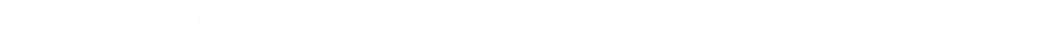 Studieninhalte und Studienaufbau
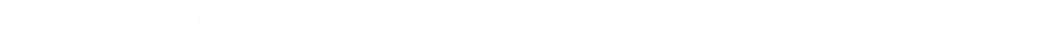 Transkultureller 
Pflichtbereich
Mobilitäts-
fenster
Wahlpflicht-
bereich
Auslands-aufenthalt, Praktikum
Optional-
modul
3. Studienjahr:
Abschlussphase
Frei aus dem Angebot der beteiligten Fächer wählbar
2. Studienjahr:
Spezialisierungsphase
Pflicht-/Kern-veranstaltungen
1. Studienjahr:
Einstiegsphase
B. A. Transkulturalität: Medien, Sprachen, Texte
[Speaker Notes: Ich möchte Ihnen zunächst den grundsätzlichen Studienaufbau vorstellen.

Wie in allen Bachelorstudiengängen haben wir drei Studienjahre, die sich auf die Einstiegsphase, eine Spezialisierungs- und die Abschlussphase aufteilen.
Das Studium Transkulturalität ist in drei Bereiche gegliedert:
Transkulturellen Kernbereich als Pflichtbereich
Einen Wahlpflichtbereich für die Spezialisierung
Mobilitätsfenster für einen Auslandaufenthalt, ein (längeres) Praktikum oder eine Exkursion, die in einigen von den beteiligten Fächern anstehen könnte.]
Transkultureller Pflicht-/Kernbereich
Methodische 
Grundlagen
Theoretische 
Grundlagen
BA-Forum II
5. und/oder 6.Semester
BA-Forum I
3. und 4. Semester
Grundlagen wissen-schaftlichen Arbeitens
2. Semester
Theorien der Transkulturalität
2. Semester
Logik und Argumentation/  
Grundlagen der Statistik
1.-2. Semester
Phänomene der Transkulturalität
1. Semester
Basismodul Medientechnik
1.-2. Semester
Grundlagen wissen-schaftlichen Arbeitens
1. Semester
B. A. Transkulturalität: Medien, Sprachen, Texte
[Speaker Notes: Sehen wir uns zunächst den Transkulturellen Pflicht-/Kernbereich an:

Phänomene der Transkulturalität (VL + Übung) Zugang über die Behandlung Gegenstände und ihre Problematisierung / Hinterfragung
bestimmter Phänomenbereiche und Problemkonstellationen. Dazu gehören: Migration, Reise, Exil, Diaspora, Kolonialismus, Eroberung, Krieg, Fremdheit, Vielsprachigkeit, strukturelle Transkulturalität von Texten und anderen Artefakten, Postkolonialismus, Medien, transitorische Räume, Gender. 

Theorien der Transkulturalität: Ringvorlesung konzipiert, zu der alle beteiligten Fächer 2. Sitzungen beitragen. Diese wird aufgezeichnet, von den Studierenden im Selbststudium erarbeitet um dann in den dazugehörigen Seminaren und Übungen und weiterer Lektüre untersucht und vertieft zu werden. E-Learning Anteile, Selbststudium, Präsenzstudium 

Gehen auf die Seite der Methoden: zweisemestriges Modul Grundlagen wissenschaftlichen Arbeitens. 
Studienorganisation
Fit im Studium
Beginnt eher harmlos, Ausführlichen Studieneinführung, Erstsemesterorganisation, Wahlmöglichkeiten, Grundlagen der im Studium benötigen Arbeitstechniken, Recherche, wissenschaftliches Schreiben. Aber das Modul geht weit über die übliche Methodenschulung des wiss. Arbeitens. 
Methodenkenntnis des Präsentierens, fortschreitender Schwierigkeitsgrad eines akademischen Studiums Rechnung zu tragen.
Zwei große Themenblöcke:
Diese Methoden werden direkt im Studium in den weiteren Modulen erprobt und angewandt – so dass den Studierenden auch die wachsende Kompetenz in Arbeits- und Kulturtechniken und ihre Bedeutung für die spätere Laufbahn bewusst wird.
Zwitterstellung Logik Veranstaltungen, oder EF Soziologie Methoden der Sozialwissenschaften

Zweite Studienjahr Erweiterung der Kenntnisse WA um spezifische Fachtechniken und Konzepte: Medientechniken, Datenbank. Und Statistikprogramme, Arbeit an ersten eigenen Projekten. Präsentation vor der gesamten Peergruppe. Arbeitsgruppen eingeteilt, die dann über die weiteren Semester zusammenbleiben.]
Transkultureller Pflichtbereich
B.A.-Forum I
3. und 4. Semester
Das B. A. Forum I setzt sich aus mehreren Veranstaltungen verschiedener Typen zusammen, die berufsbezogenes Lernen und Kernkompetenzen fokussieren. 
Das Modul gibt Einblick in berufliche Praxisfelder, trainiert Selbst-management, übt u. a. Argumentations- und Präsentationsformen und mündet in einem „Diskussionsforum“, in dem Sie ein eigenes kleines Projekt zu einem selbstgewählten Themengegenstand vorstellen.
B. A. Transkulturalität: Medien, Sprachen, Texte
[Speaker Notes: Selbstmanagment, Argumentationsschulung]
Transkultureller Pflichtbereich
B.A.-Forum II
5. und/oder 6.Semester
Das B. A. Forum II bildet den Abschluss des B. A. Studiums. 
An ihm nehmen alle Dozierenden und Studierenden der Jahrgangskohorte teil und es besteht aus zwei Sitzungen. 
Es steht in engem Zusammenhang mit der B. A. Arbeit. 
Die Studierenden präsentieren ihre B. A. Arbeiten in einem kurzen (max. 2 Minuten) Film, den sie in Zusammenarbeit mit unserem Medienlabor drehen. In einer Auswahlsitzung des gesamten Plenums werden 5-8 Arbeiten bestimmt, die dann im Abschlussforum präsentiert und diskutiert werden.
B. A. Transkulturalität: Medien, Sprachen, Texte
[Speaker Notes: 6. Semester B. A. Arbeit geschrieben: Ziel, dass mit dem 6. Semester die Arbeit beendet ist.]
Wahlpflichtbereich
Frei aus dem Angebot der beteiligten Fächer wählbar
Optional-
modul
3. Studienjahr:
Abschlussphase
Frei aus dem Angebot der beteiligten Fächer wählbar
2. Studienjahr:
Spezialisierungsphase
Frei aus dem Angebot der beteiligten Fächer wählbar
1. Studienjahr:
Einstiegsphase
B. A. Transkulturalität: Medien, Sprachen, Texte
[Speaker Notes: Es gehören zwei Fremdsprachen dazu.

Spezialisierungen und Schwerpunktsetzungen möglich. 

Optionalmodul: ungleiche große Module aus den beteiligten Fächern entstehen kann; Wahl über alle Fakultäten,
ohne Prüfung, 

180 CP erreichen.]
5. Semester:

„Berufsorientierungs- und Mobilitätsfenster“
Berufs-
orientierung: 
Praktika
Auslandsstudium: 
Lebenserfahrung und Studienpraxis
Vertiefung:
Module an der HHU
B. A. Transkulturalität: Medien, Sprachen, Texte
[Speaker Notes: Keine Pflichtkurse im 5. Semester. Einfache Anerkennung der Leistungen bis zu der Hälfte der notwendigen CP des Semesters möglich. 
Wer dies nicht möchte, studiert Vertiefungsmodule bei uns.]
18 CP: BA-Forum II
5. & 6. / 6. Semester
Frei wählbare 
Module: 4 – 12 CP
Max. 8 CP: Optionalmodul
[1. bis] 6. Semester
3. Studienjahr
Berufsorientierungs- und Mobilitätsfenster:
Min. 6 – max. 30 CP; Praktikum u./o. Auslandsaufenthalt
Frei wählbare Module
Studien-
verlaufs-
plan
Frei wählbare Module: 50 CP
BA-Forum I
3. & 4. Semester
2. Studienjahr
Basis-
modul 2
2. Semester
Modul aus Phil. oder SoWi
2. Semester
Frei wählbare Module: 30 CP
1. Studienjahr
Basis-
modul 1
1. Semester
GWA
1. u. 2. Semester
B. A. Transkulturalität: Medien, Sprachen, Texte
Eignungs-  und Zulassungsvoraussetzungen
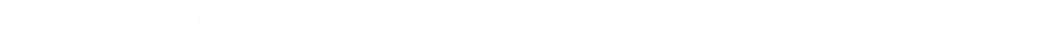 B. A. Transkulturalität: Medien, Sprachen, Texte
Eignungs- und Zulassungsvoraussetzungen
Hochschulreife oder einschlägige Fachhochschulreife
(zulassungsfrei)
Interesse an der eigenen und fremden Kulturen
Interesse an Sprachen
ein gewisses Zahlenverständnis
Lektürebereitschaft
16
B. A. Transkulturalität: Medien, Sprachen, Texte
AnschlussmöglichkeiteN:
Master oder Berufseinstieg?
17
B. A. Transkulturalität … und dann?
Masterstudium

Ein nahtloser Übergang in die Masterangebote aller  am B. A. Transkulturalität beteiligten Fächer ist gegeben.
Es wird ein M. A. im transkulturellen Fachbereich an einer ganzen Reihe von Universitäten in NRW und bundesweit angeboten.
18
ba-transkulturalität@phil.hhu.de
B. A. Transkulturalität … und dann?
Berufseinstieg
Die vielseitige und kompetenzorientierte Ausrichtung des Studiengangs öffnet Ihnen ein breites Berufsfeld. Sie erwerben:
Kommunikationsfähigkeiten und –fertigkeiten, die in der heutigen Berufswelt ganz oben in der Anforderungsliste der Unternehmen stehen
Interkulturelle und mehrsprachige Handlungsfähigkeit
Soziale Schlüsselqualifikation (Team- und Kooperationsfähigkeit, Integrationsbereitschaft etc.)
19
ba-transkulturalität@phil.hhu.de
B. A. Transkulturalität … und dann?
Mögliche Berufsfelder:
Öffentliche und mediale Kommunikation
Kultur- und Öffentlichkeitsarbeit in Industrie und Technik
(Online-)Redaktion und Gestaltung Neuer Medien im Kulturbereich
Projektmanagement im öffentlichen und privaten Sektor
Marketing
Datenanalyse und Empirie im privatwirtschaftlichen, im akademischen und im Medien- und Kulturbereich
Kommunikationsabteilung in privaten / öffentlichen Unternehmen
HR Abteilungen
20
ba-transkulturalität@phil.hhu.de
Kontakt und Beratung
Individuelle Beratung zu Fragen rund um das Studium
ba-transkult@phil.hhu.de
http://www.philo.hhu.de/studium-und-lehre/studium/bachelorstudium/neue-studiengaenge-zum-wintersemester-201819/ba-transkulturalitaet.html
Fragen zur Bewerbung, Zulassung, Fristen und Terminen:
Studierenden-Service-Center der HHUD
21
B. A. Transkulturalität: Medien, Sprachen, Texte
M. A. Comparative Studies
Vielen Dank für Ihr Interesse!
Haben Sie Fragen?
22
B. A. Transkulturalität: Medien, Sprachen, Texte